1. Elektrický náboj a jeho vlastnosti
Historické poznámky

starověké Řecko – jantar, který třeme, přitahuje stébla slámy; pozoroval Thales Milétský (mj. Thaletova věta)
elektron = jantar (řecky), slovo elektřina je odvozené od jantaru 
oheň svatého Eliáše – akustický i optický jev způsobený vybitím statické elektřiny na hrotech, vrcholcích stromů, stožárů lodí, apod. Projevuje se modrým světélkováním objektu a může připravit cestu pro úder blesku.
české země v 18. – 19. stol.: mluno a dralo
zánik vzducholodi Hindenburg (1937): plněná H2, statická elektřina způsobila jiskru a následný požár (z 97 osob na palubě při této katastrofě zahynulo 13 pasažérů a 22 členů posádky)
1. Elektrický náboj a jeho vlastnosti
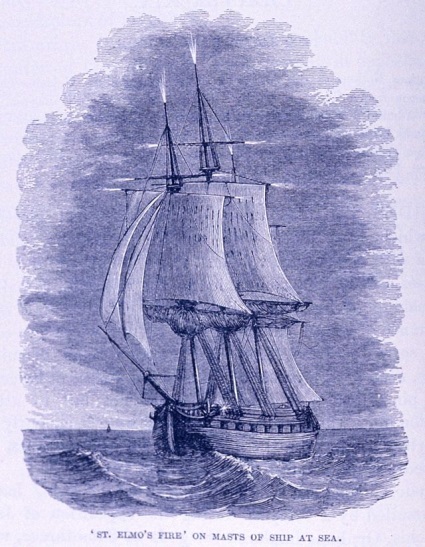 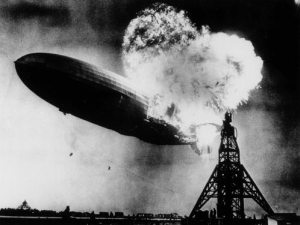 1. Elektrický náboj a jeho vlastnosti
Experimenty

hřeben třený o vlasy odkloní pramínek vody

skleněná tyč třená hedvábím se nabíjí kladně (elektrony přejdou ze skla do látky







novodurová tyč třená kožešinou se nabíjí záporně (elektrony přejdou z látky na tyč)
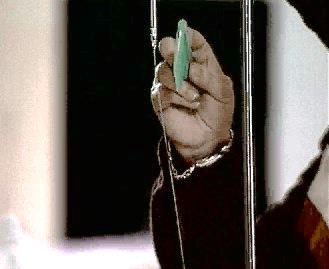 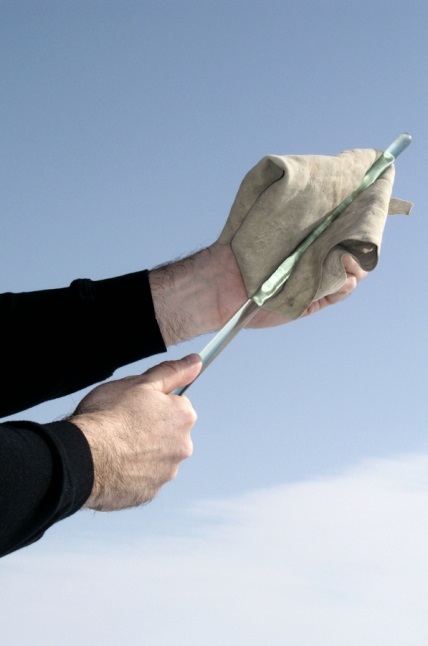 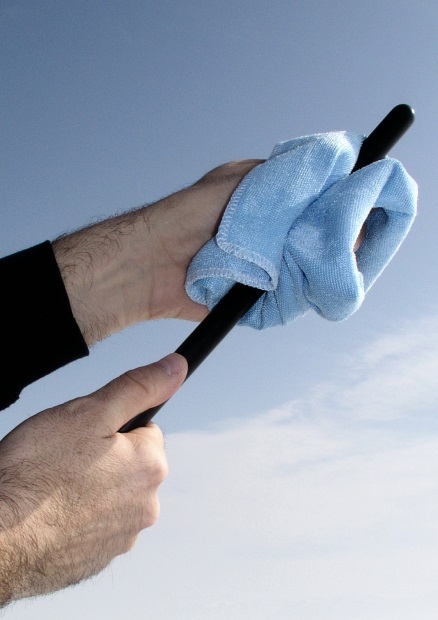 1. Elektrický náboj a jeho vlastnosti
Projevy elektrostatiky

elektrostatika = náboj v klidu
pozorujeme vzájemné přitahování a odpuzování předmětů
existují 2 druhy el. náboje – kladný a záporný 
definoval Benjamin Franklin (1706 – 1790), vynálezce bleskosvodu, zakladatel první americké univerzity a šachových kroužků, státník, diplomat
Václav Prokop Diviš (1698 – 1765), jako první vynalezl bleskosvod, kněz
chůze po koberci – výboj po dotyku kliky 
auta – zemnící pásek; letadla, helikoptéry – nutno po přistání uzemnit
usazování prachu na monitorech nebo TV
1. Elektrický náboj a jeho vlastnosti
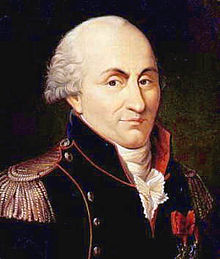 1. Elektrický náboj a jeho vlastnosti
Měření el. náboje

elektroskop – pouze kvalitativně, nelze měřit typ náboje nebo jeho přesnou velikost
 

elektrometr – se stupnicí nebo digitální, lze určit velikost i typ náboje
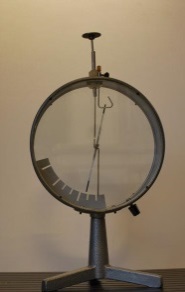 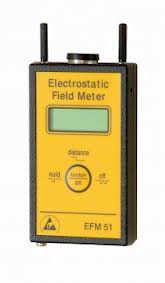 1. Elektrický náboj a jeho vlastnosti
-
-
-
-
-
-
Dělitelnost el. náboje – el. náboj lze dělit, přenášet z jednoho tělesa na druhé

Rozdělení látek
vodiče: náboj se přemisťuje snadno 
izolanty: špatný přenos náboje

Lidské tělo - vodič
1. Elektrický náboj a jeho vlastnosti
1. Elektrický náboj a jeho vlastnosti
Elektrostatika v praxi:

elektrostatické nanášení barev 
 
odlučovače popílku v komínech
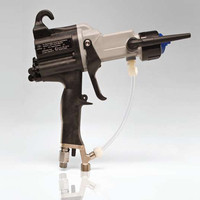 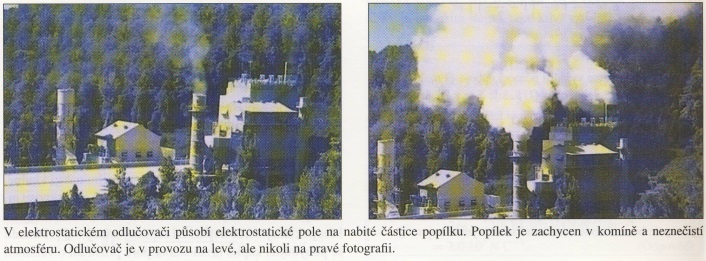 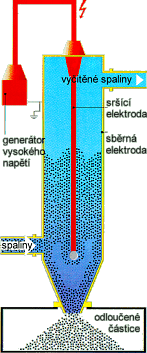 1. Elektrický náboj a jeho vlastnosti
Elektrostatika v praxi:
inkoustové tiskárny


 

kopírky, laserové tiskárny – nosné kuličky o průměru 0,3 mm se díky elektrostatickému přitahování pokryjí barvou v prášku (tonerem); UV světlo (kopírky) nebo laser (tiskárny) vybije osvícená místa, toner se zachytí pouze na nabitých oblastech papíru. Nakonec se prášek tepelně do papíru zapeče.
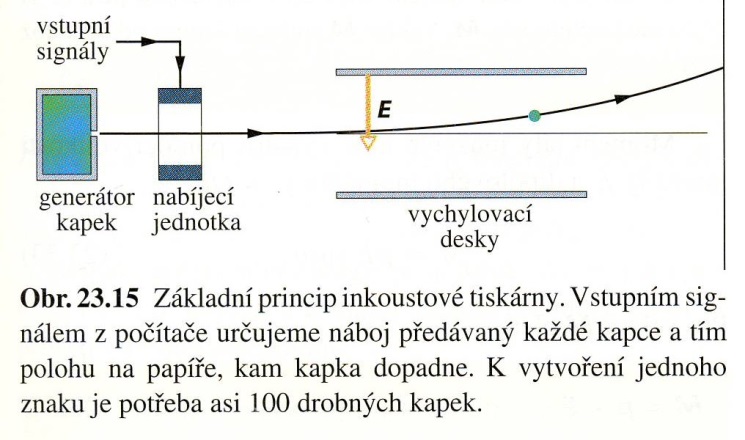 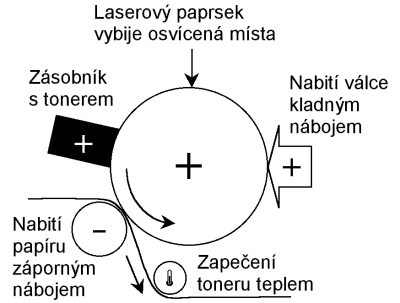 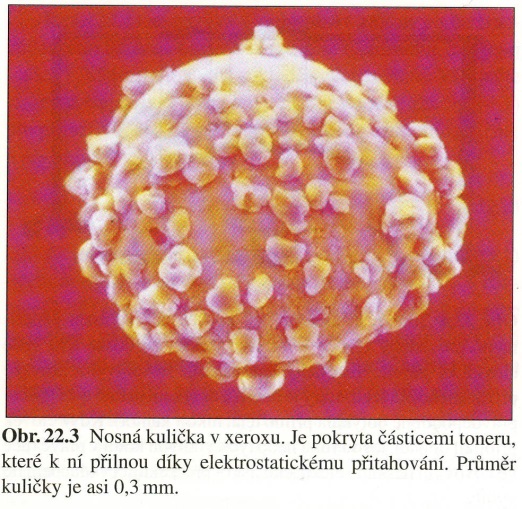 Xerografie – vytváření kopií elektrostatickým způsobem (xero =  suchý, grafo = psaní), první kopie 1938.